CTE field trip Pasadena
ART CENTER COLLEGE OF DESIGN and THE NORTON SIMON MUSEUM of ART                      
                    by Tom Lynn
Cte field trip
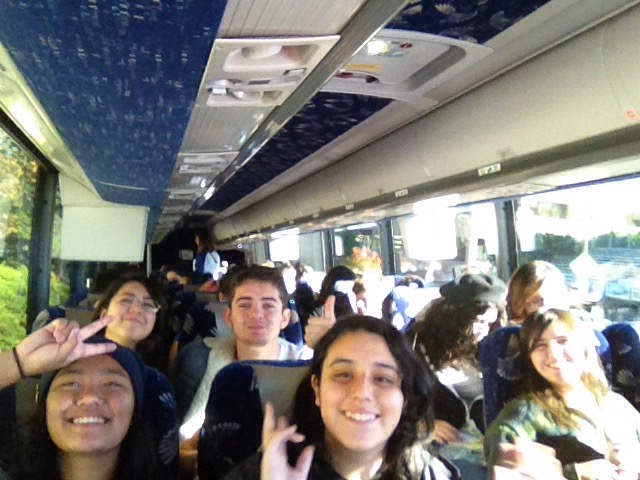 CTE Visual Art students from Chula Vista High School/SCPA embark on an epic educational field trip to Pasadena.
Cte field trip to Pasadena
Norton Simon Museum of Art
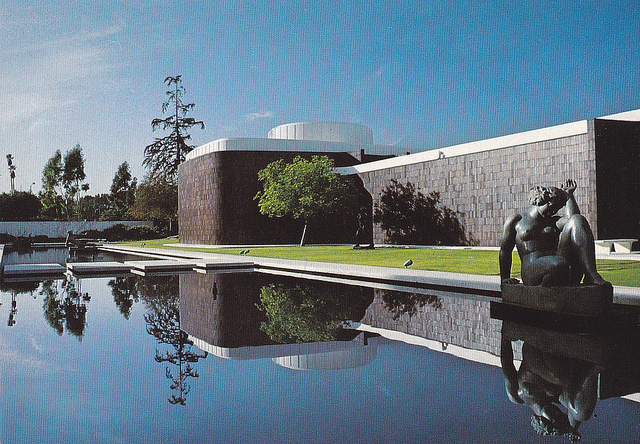 Art Center College of Design
cte field trip Norton simon
Docents greet CTE students.
Students are ready to explore the museum.
CTE field trip
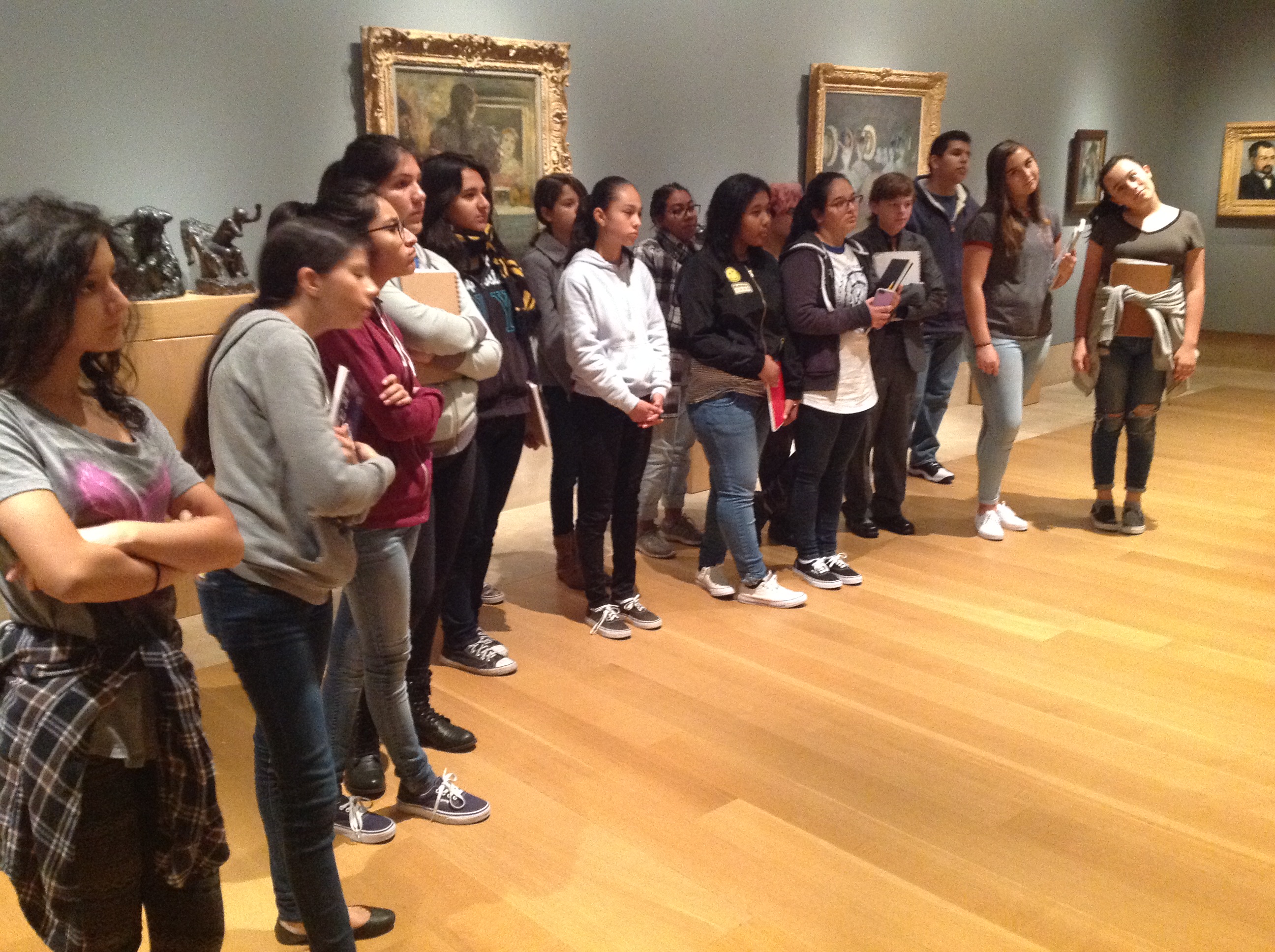 Docents provide educational tours throughout the museum. The Norton Simon is one of the best museums in the industry for viewing world famous artworks.
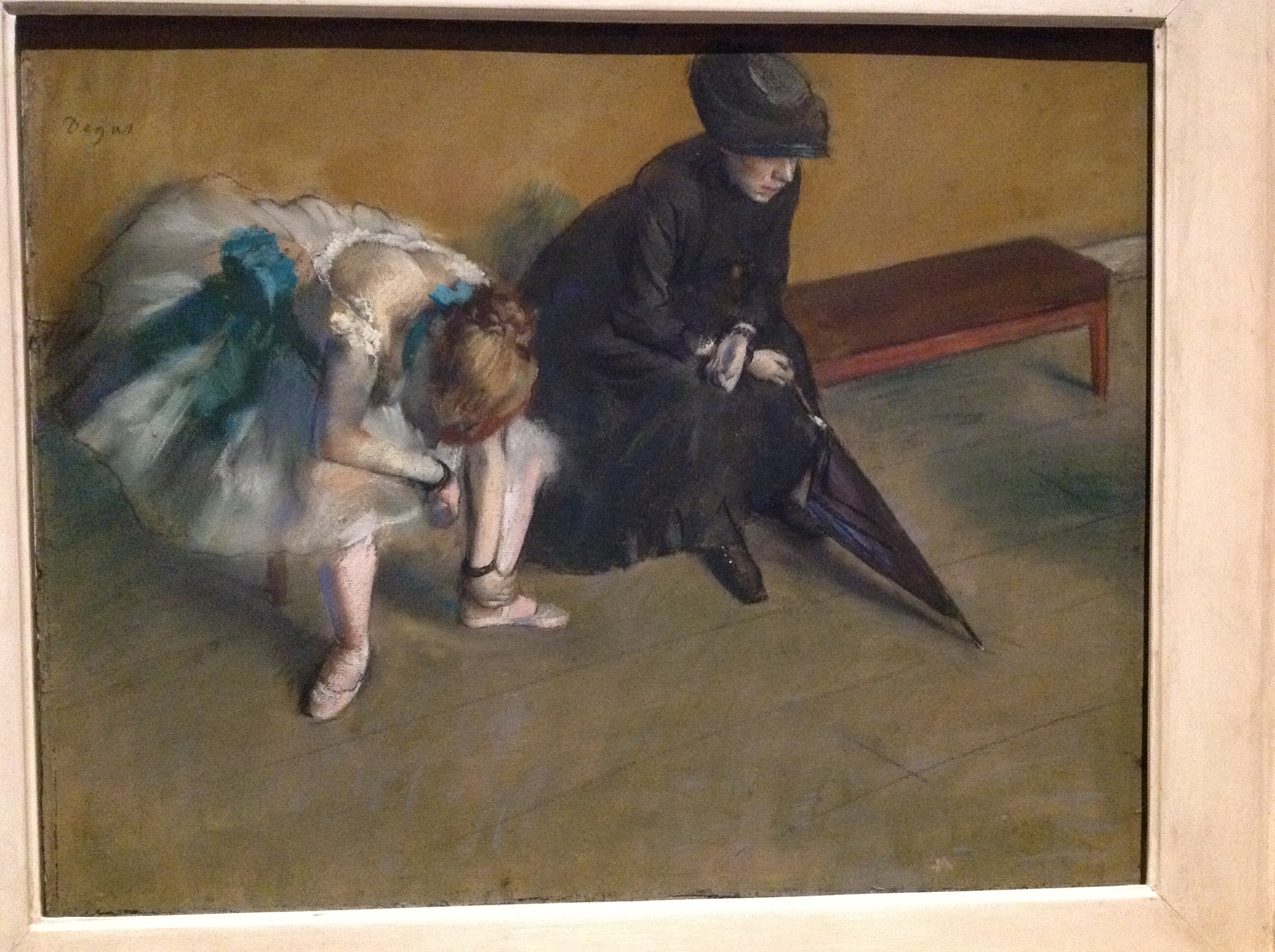 Cte field trip         Degas
Rembrandt                  Gauguin
Van Gogh                Picasso
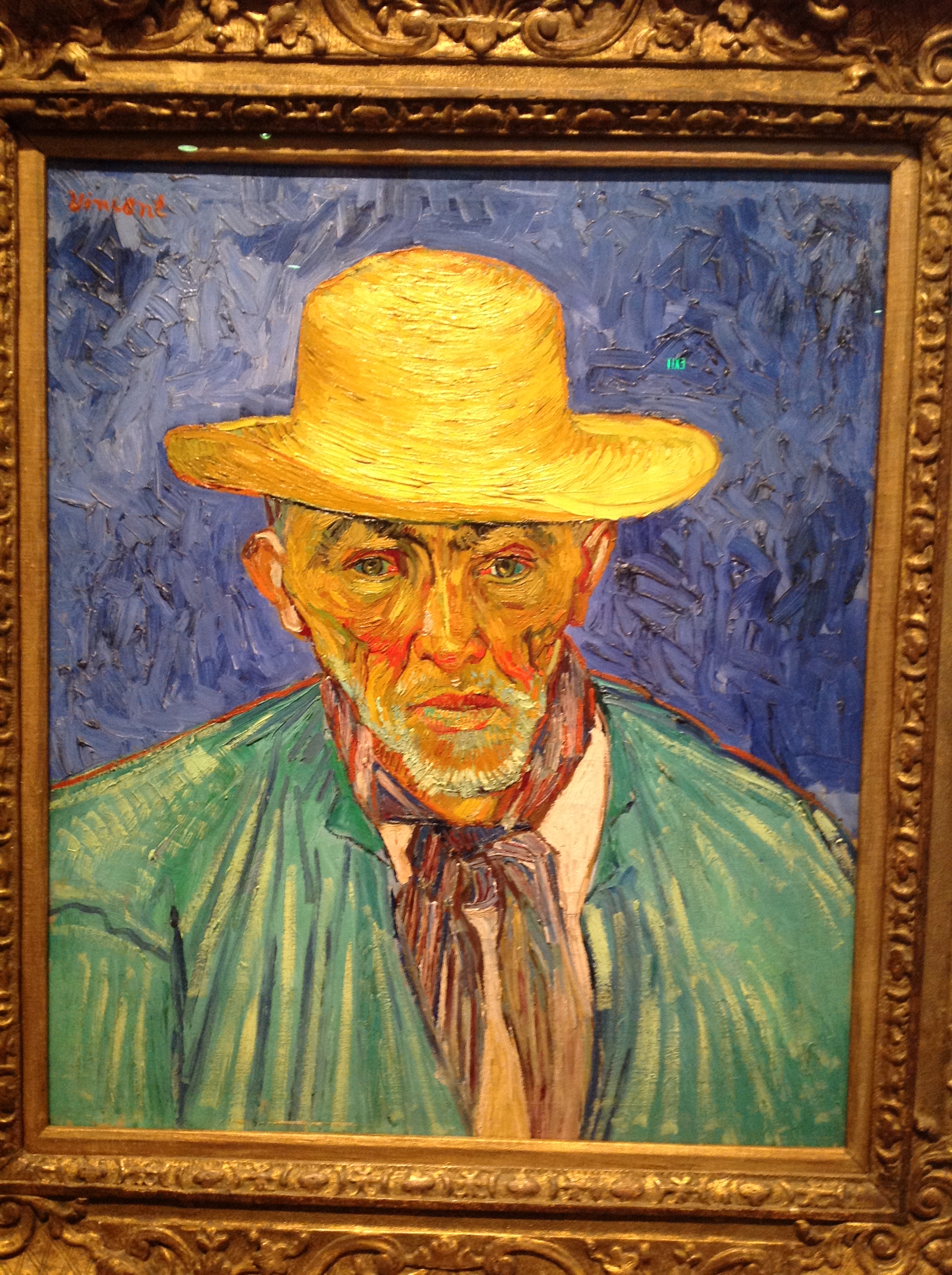 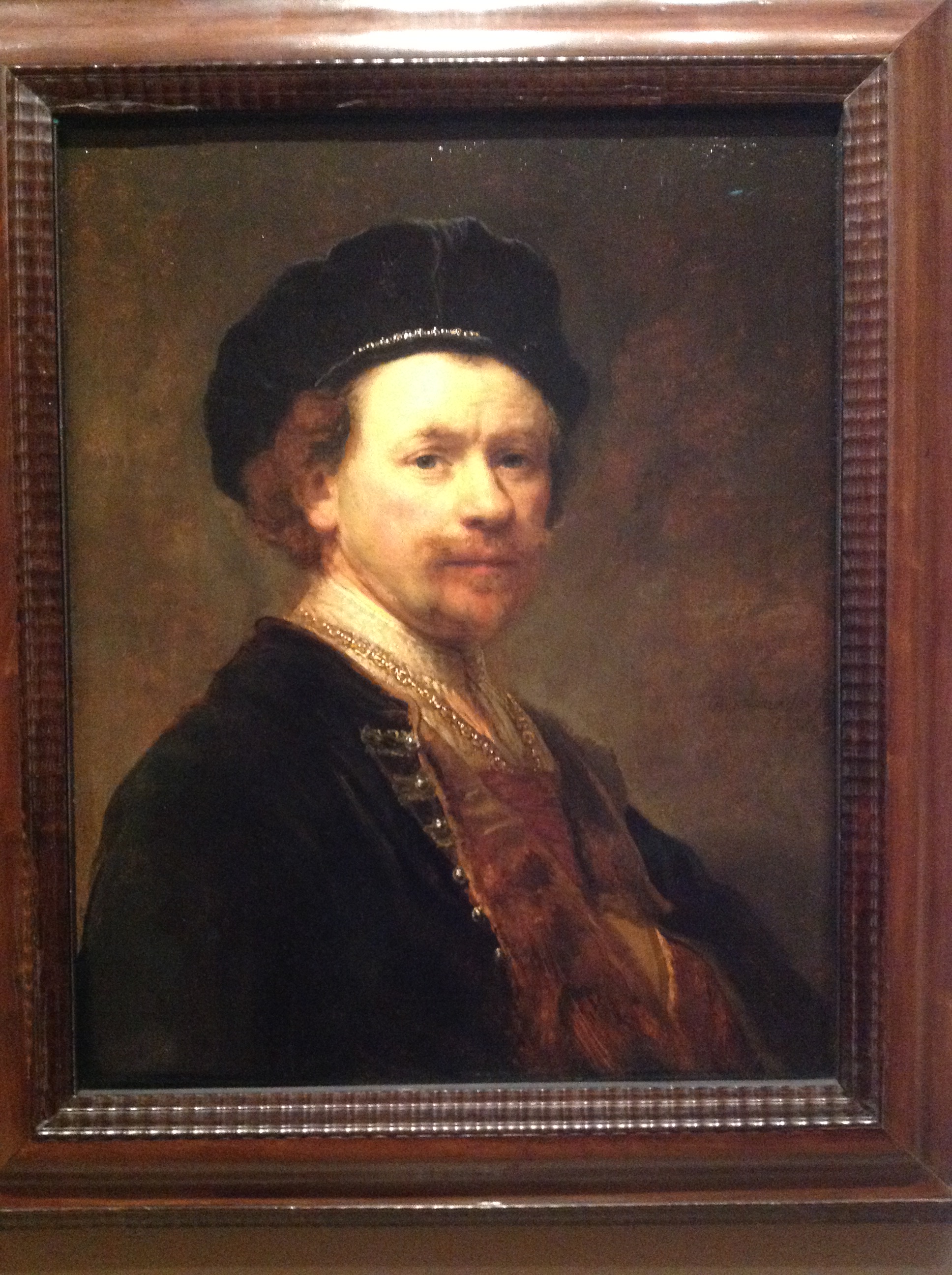 CTE field trip         Learning about different cultures
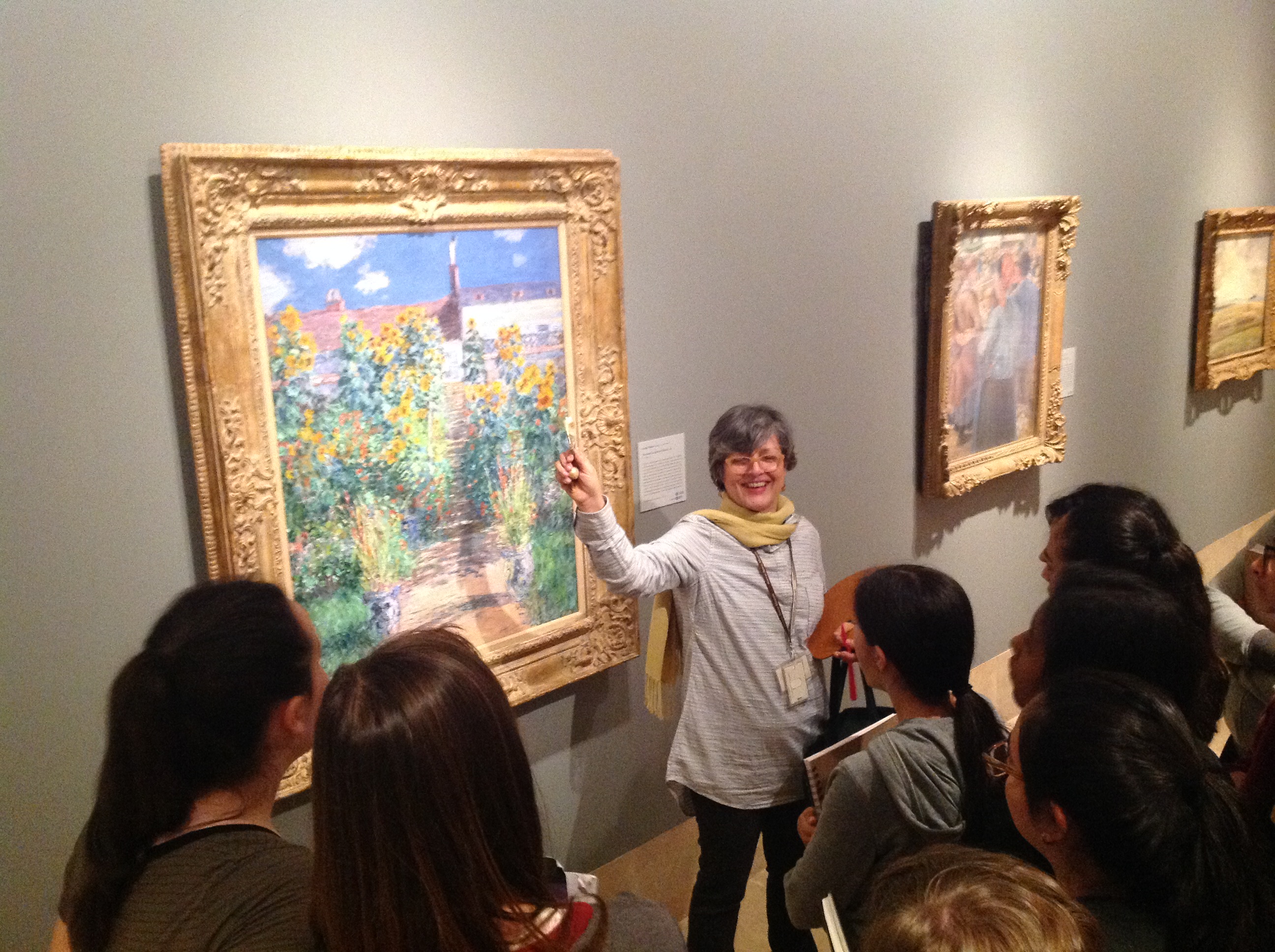 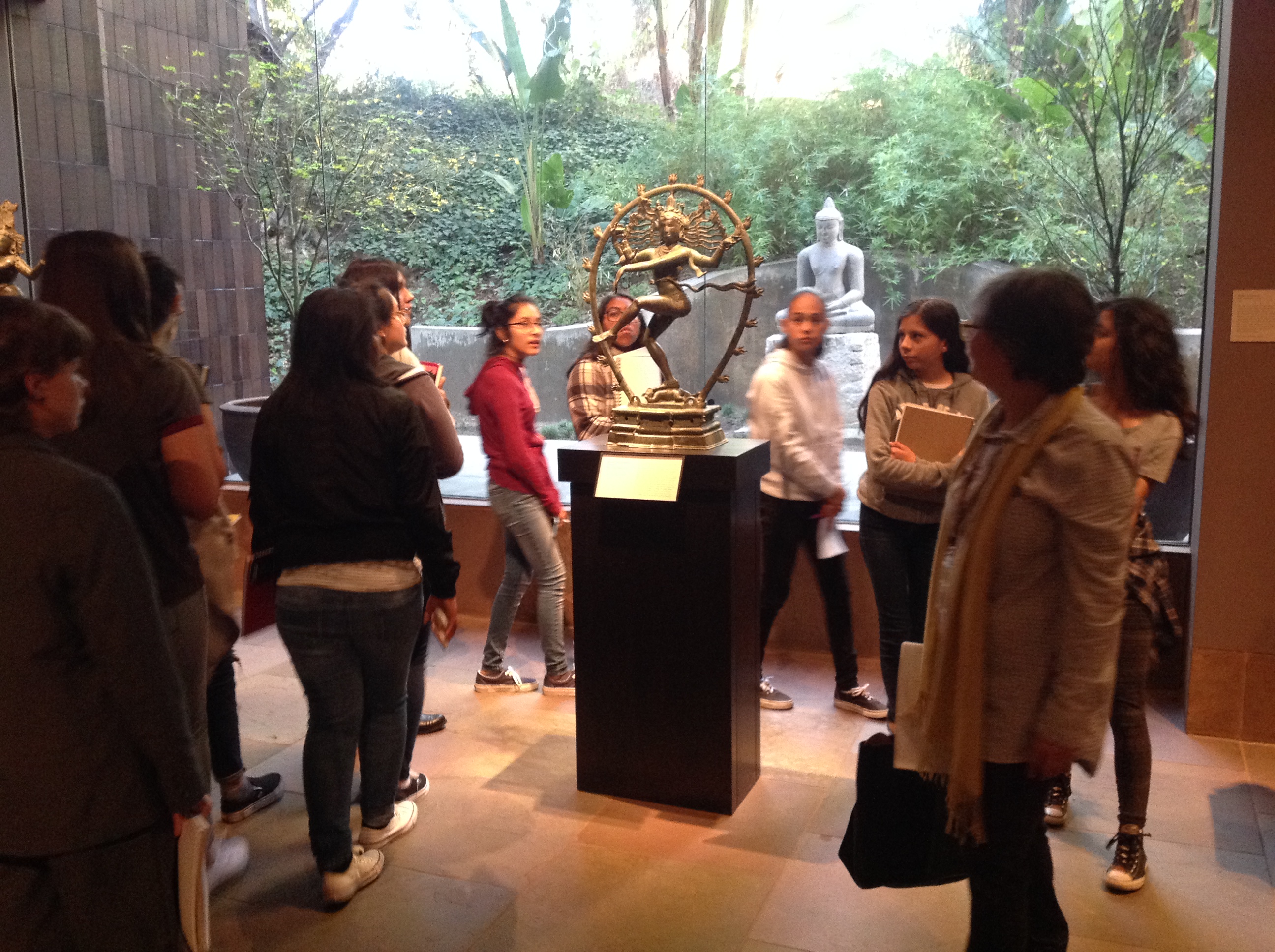 Cte field tripart center
The CTE Visual Art students get a rare chance to visit one of the top art colleges in the industry.
Cte field trip
Internships: Adidas, Audie, BMW, Bugatti, CBS, Chrysler, Conan, Disney, DreamWorks, Facebook, Ford Motors, General Motors, Hasbro, Hewlett-Packard, Honda, IBM, ICON Aircraft, Jet Propulsion Lab, Mercedes-Benz Research, Microsoft, Nike, Nissan Design, Oakley, Pixar, Porsche, Samsung, Tesla Motors, Volkswagen Design, and more.
Cte field trip      art center College of Design
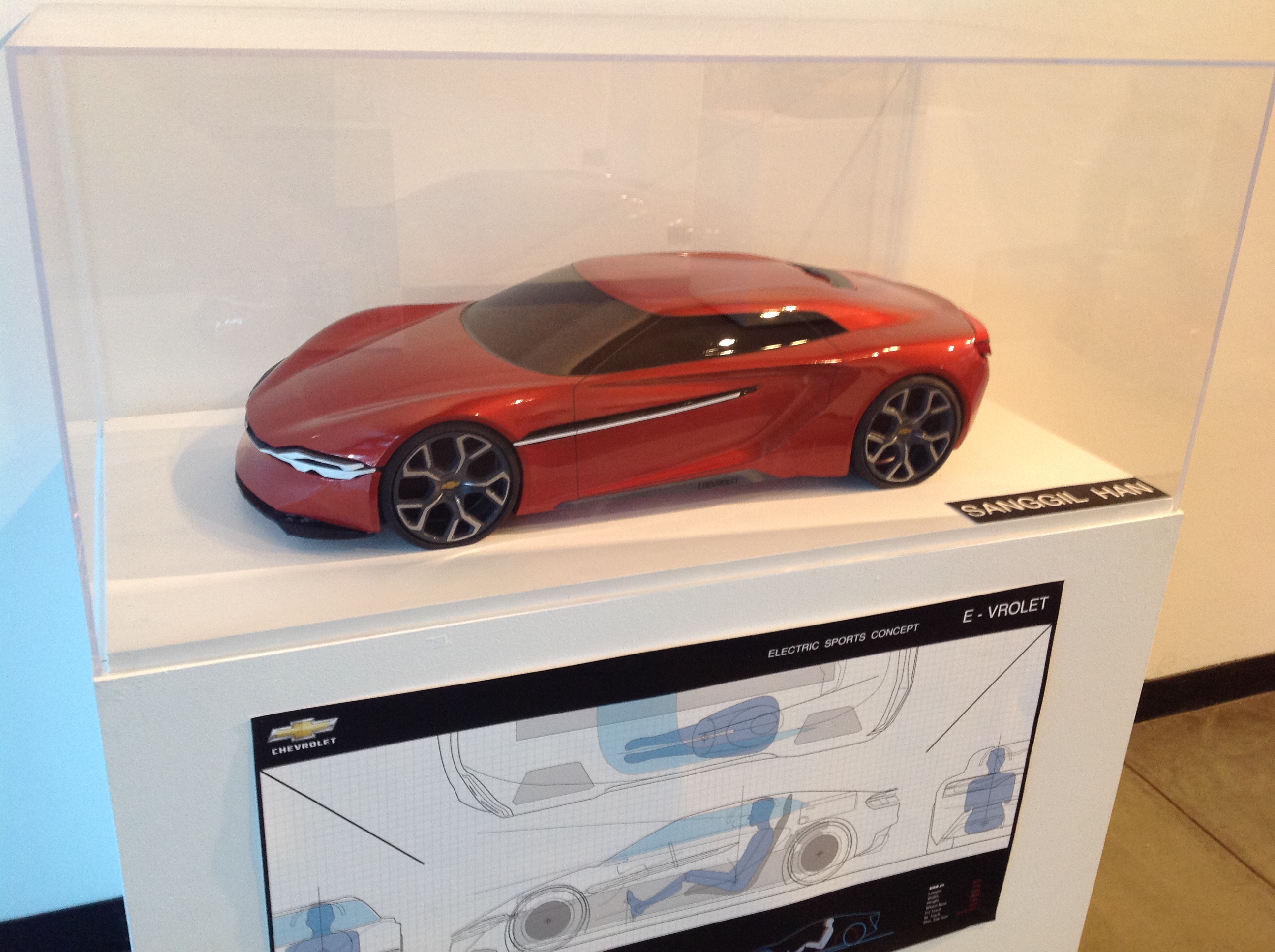 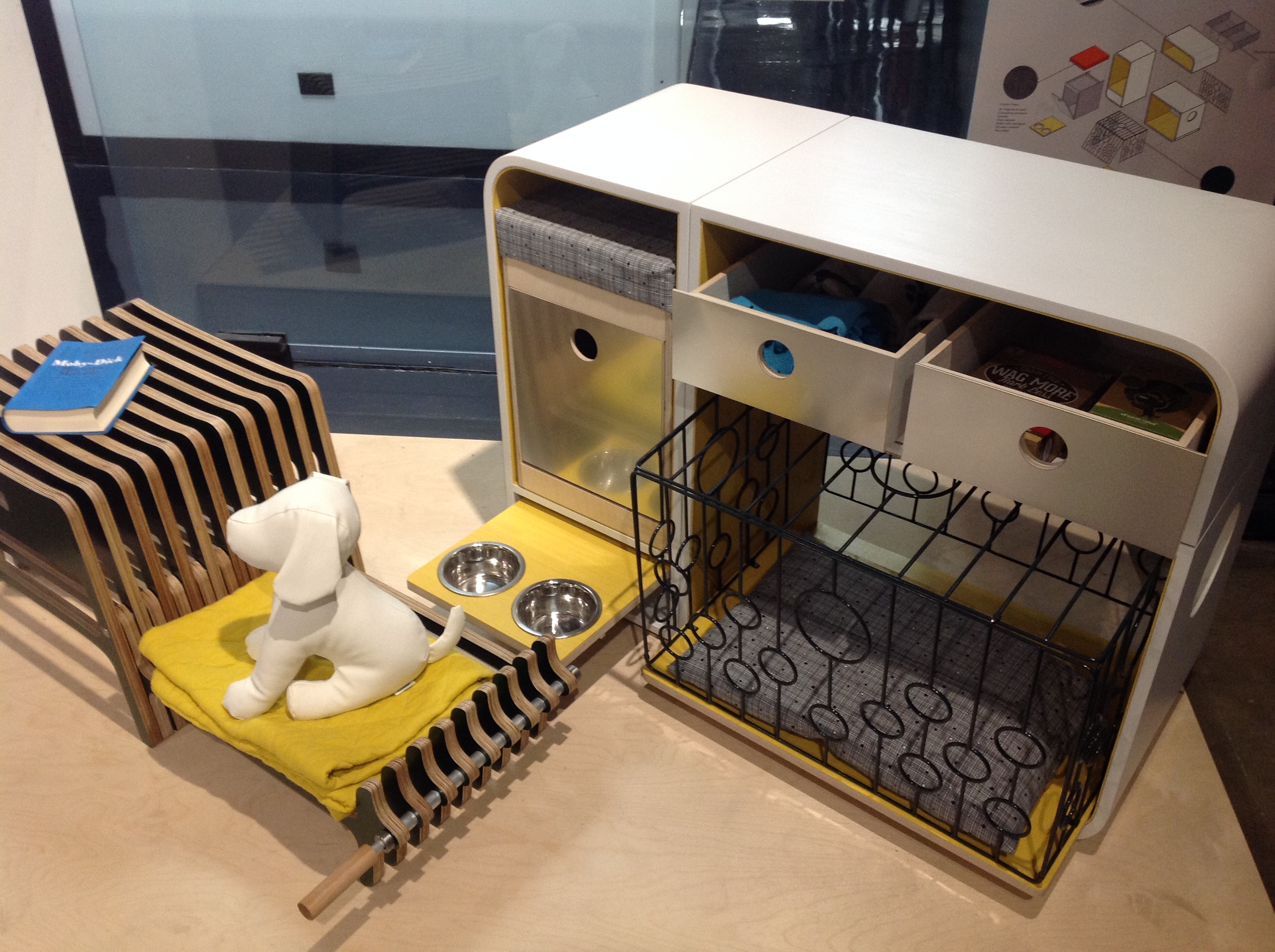 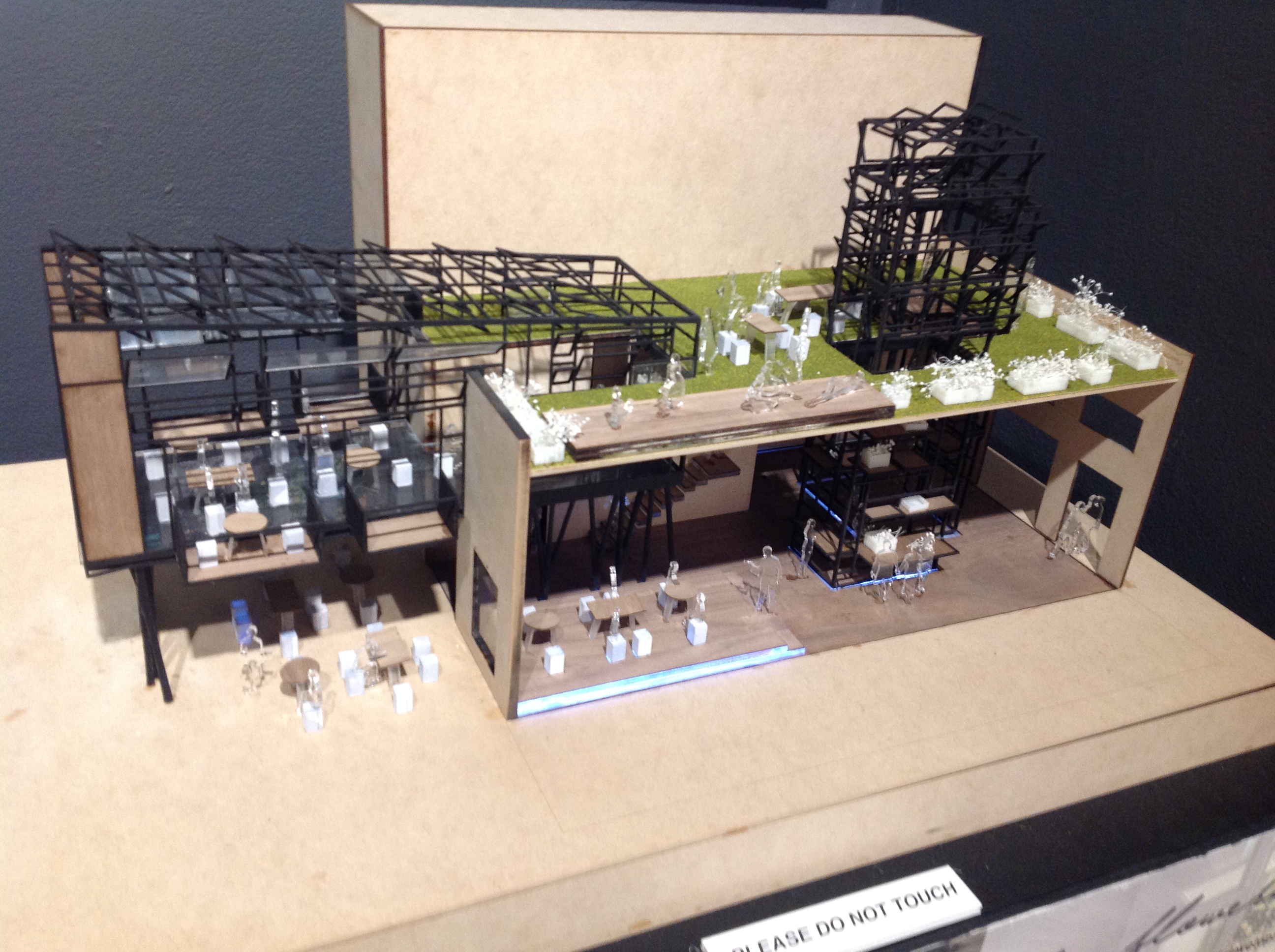 Cte field trip
The CTE students got an opportunity to see college students using state of the art industry machinery and technology.
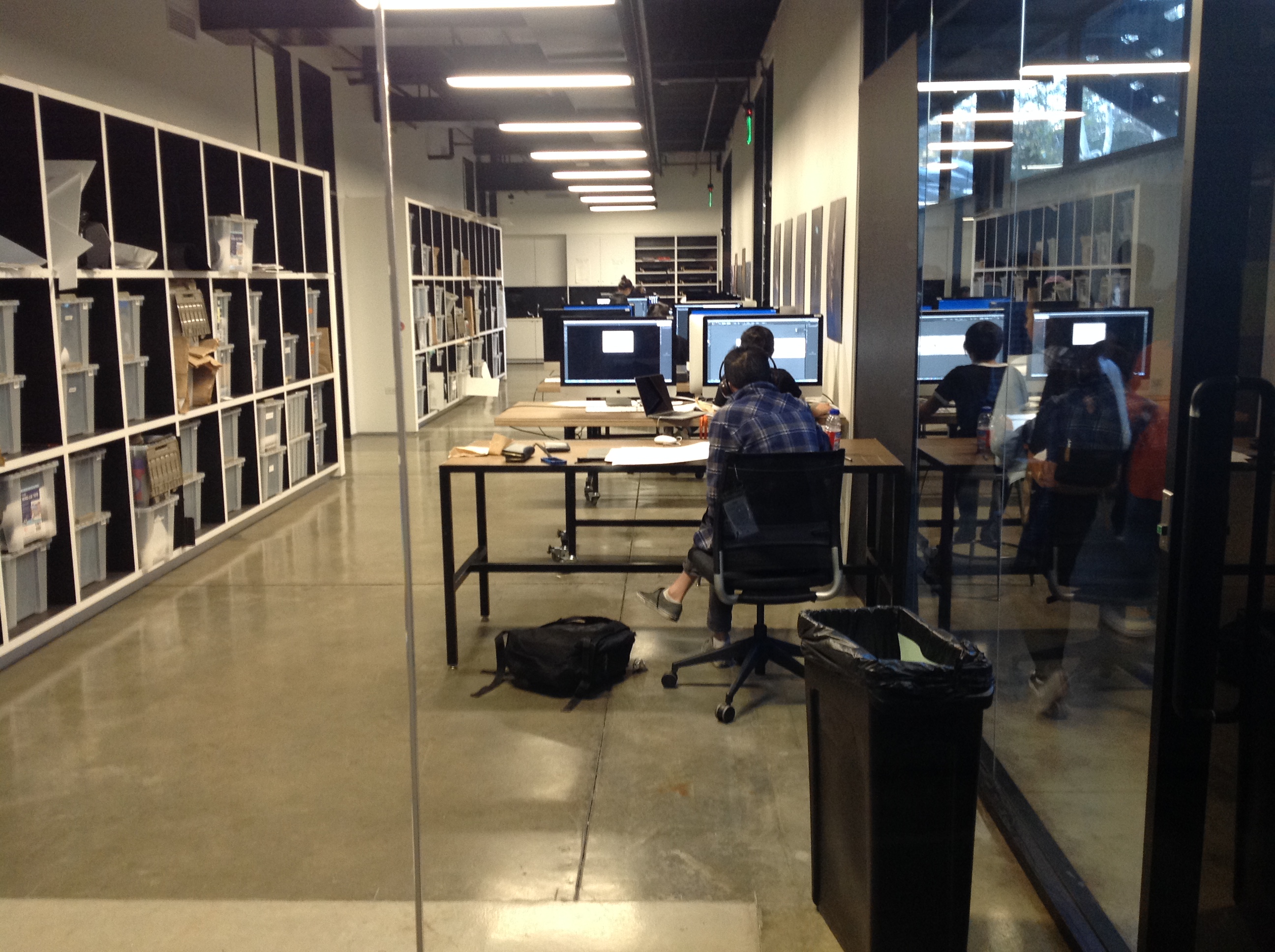 Cte field trip
Cte field trip
Cte Field Trip
CTE Visual Art students heading back to Chula Vista High with an idea of a future career.
Cte field trip to Pasadena   November 30, 2016
A special thanks to:  Elaine Elefante-Leano, Director of College and Career Readiness,                
                                                     Sweetwater Union High School District
                    From:  CHULA VISTA HIGH SCHOOL/School of Creative and Performing Arts